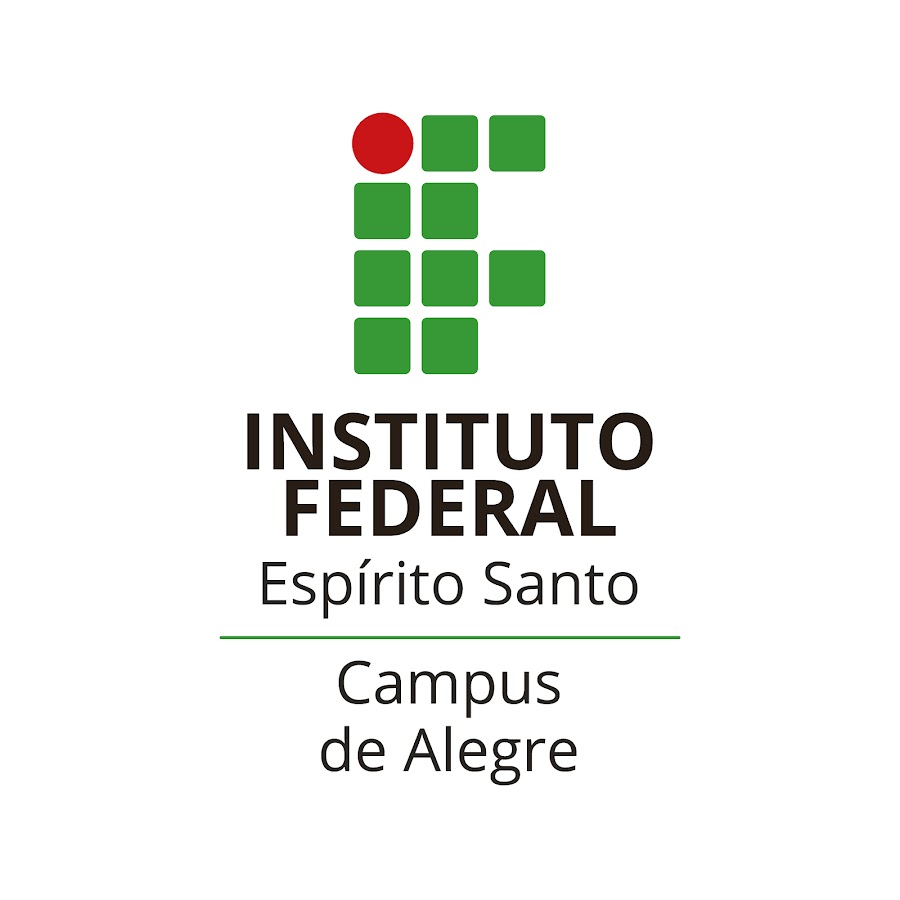 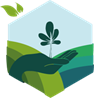 V Encontro Anual de Agroecologia 
“Cenário da Agroecologia no Desenvolvimento do Estado do Espírito Santo”
21 a 22 de setembro de 2023
A IMPORTÂNCIA DOS POLINIZADORES NOS AMBIENTES AGRÍCOLAS
Fonte: Calibri (corpo), 20, negrito, centralizado.
SOBRENOME, Nome1*; SOBRENOME, Nome2; SOBRENOME, Nome3
Autor correspondente: email@email.com
1 Programa/curso, departamento, instituição, país. 
2 Programa/curso, departamento, instituição,  país

Fonte: Calibri (corpo), 15 (seguir o modelo apresentado).
Área Temática: Manejo Agrícola Sustentável
(INSERIR A ÁREA TEMÁTICA DO TRABALHO)
V Encontro Anual de Agroecologia 
“Cenário da Agroecologia no Desenvolvimento do Estado do Espírito Santo”
21 a 22 de setembro de 2023
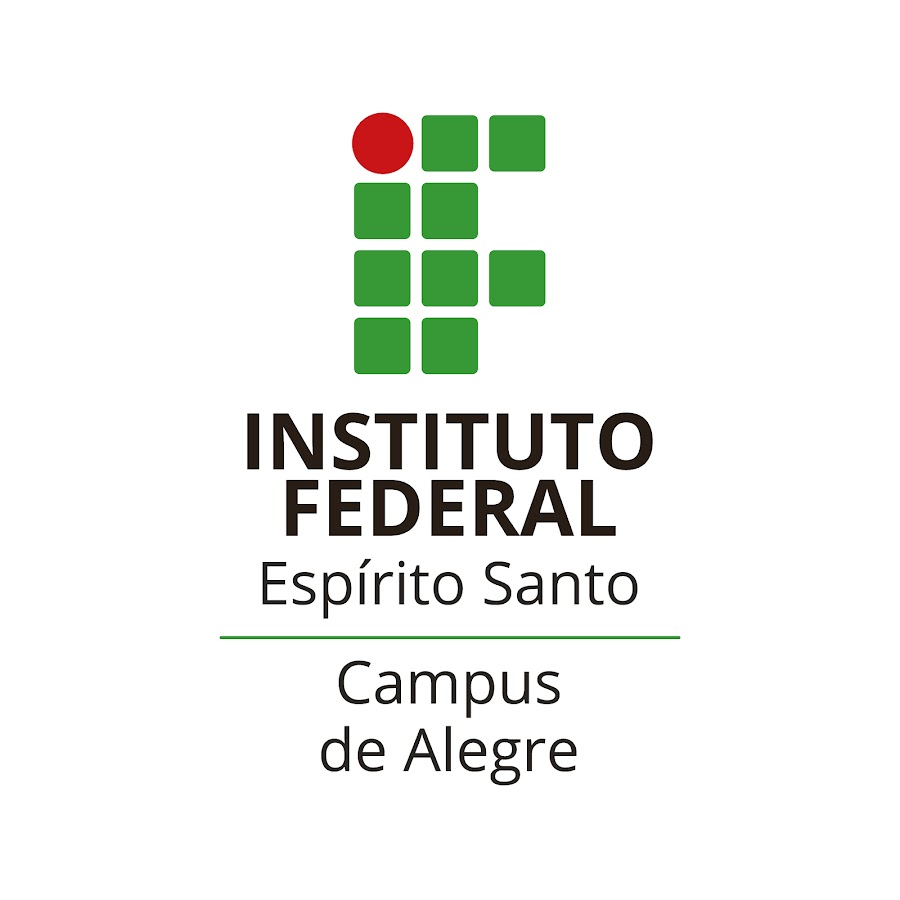 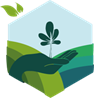 INTRODUÇÃO
A utilização de agrotóxicos nas áreas agrícolas tem influenciado de forma negativa os polinizadores, levando as populações a decrescerem exponencialmente. O objetivo do presente estudo foi...
Fonte: calibri (corpo), 20.
V Encontro Anual de Agroecologia 
“Cenário da Agroecologia no Desenvolvimento do Estado do Espírito Santo”
21 a 22 de setembro de 2023
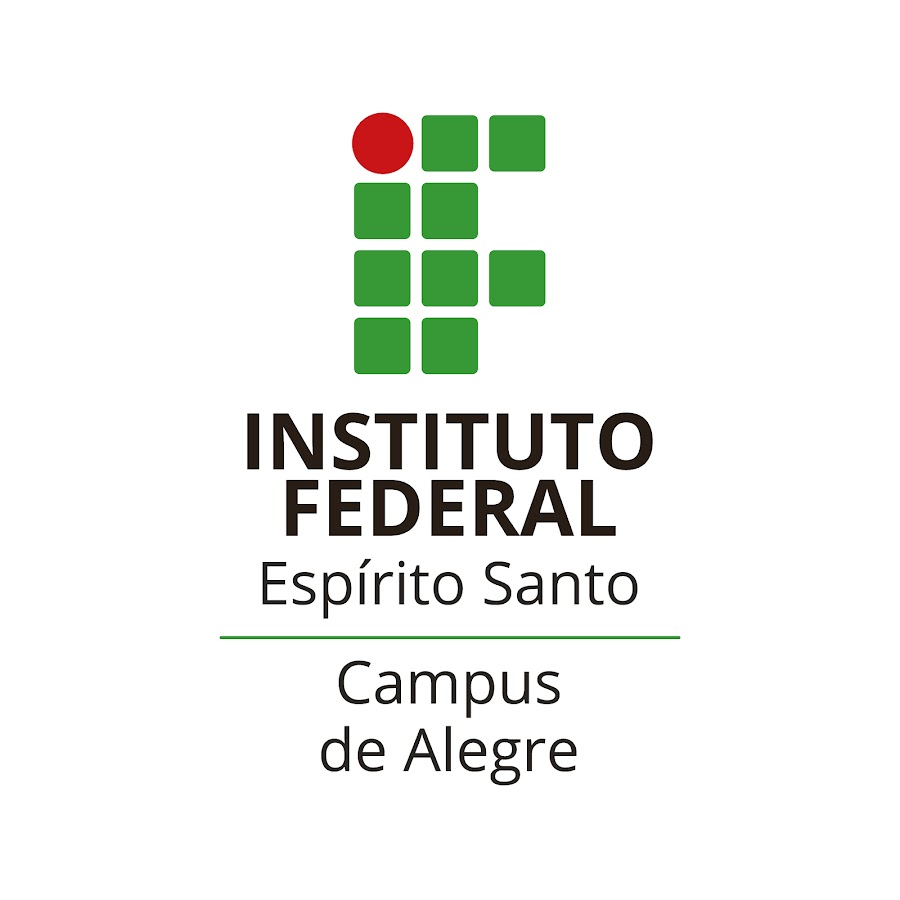 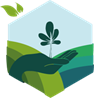 MATERIAL E MÉTODOS
O estudo foi realizado no setor de Agroecologia do Instituto Federal de Educação, Ciência e Tecnologia do Espírito Santo – campus de Alegre...
Fonte: calibri (corpo), 20.
V Encontro Anual de Agroecologia 
“Cenário da Agroecologia no Desenvolvimento do Estado do Espírito Santo”
21 a 22 de setembro de 2023
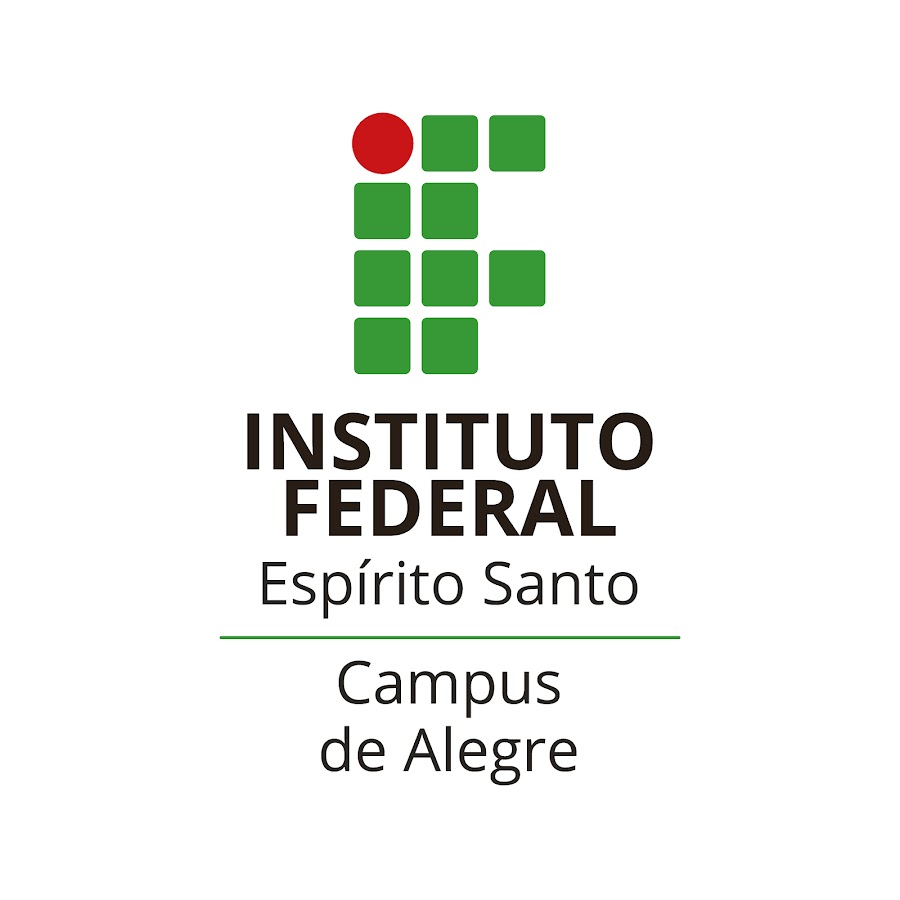 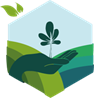 RESULTADOS E DISCUSSÃO
Foram identificadas 25 cultivares com potencial...
Fonte: calibri (corpo), 20.
V Encontro Anual de Agroecologia 
“Cenário da Agroecologia no Desenvolvimento do Estado do Espírito Santo”
21 a 22 de setembro de 2023
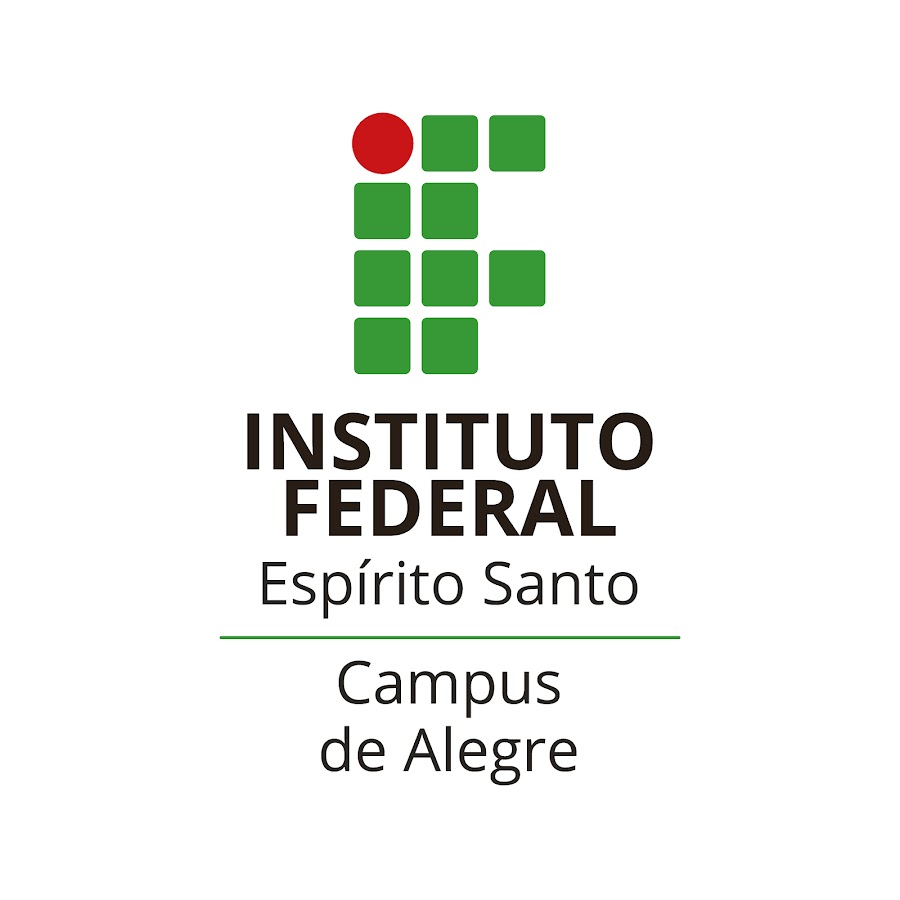 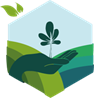 CONCLUSÃO
O pó de rocha associado ao esterco bovino foi considerado o substrato com maior potencial para plantio de mudas de ameixa, portanto...
Fonte: calibri (corpo), 20.
AGRADECIMENTOS
A Fundação de Amparo à Pesquisa e Inovação do Espírito Santo (Fapes).